TOÁN 5
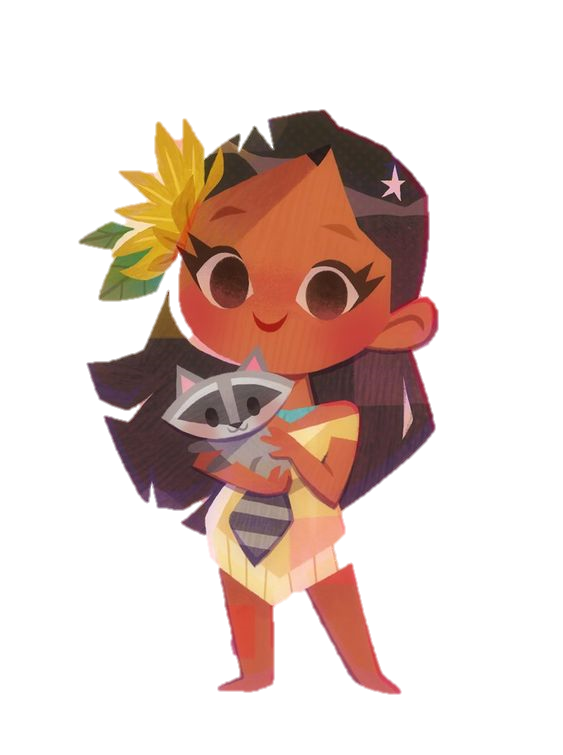 LUYỆN TẬP CHUNG
Trang 123
Yêu cầu cần đạt
Củng cố kiến thức về công thức diện tích xung quanh, diện tích toàn phần, thể tích của hình lập phương, hình hộp chữ nhật.
Vận dụng công thức tính diện tích, thể tích các hình đã học để giải các bài toán liên quan có yêu cầu tổng hợp
Một hình lập phương có cạnh 2,5cm. Tính diện tích một mặt, diện tích toàn phần và thể tích của hình lập phương đó.
1
S 1 mặt
V
S= a × a
a: độ dài cạnh
a × a × 6
a × a × a
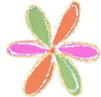 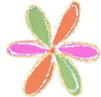 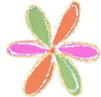 Stp
Một hình lập phương có cạnh 2,5cm. Tính diện tích một mặt, diện tích toàn phần và thể tích của hình lập phương đó.
1
Bài giải
Diện tích một mặt hình lập phương đó là:
2,5 × 2,5 = 6,25 (cm2)
Diện tích toàn phần hình lập phương đó là:
6,25 × 6 = 37,5 (cm2)
Thể tích hình lập phương đó là:
2,5 × 2,5 × 2,5 = 15,625 (cm3)
Đáp số: Diện tích một mặt: 6,25 cm2	  Diện tích toàn phần: 37,5 cm2
	  Thể tích: 15,625 cm3
2
Viết số đo thích hợp vào ô trống:
2
Viết số đo thích hợp vào ô trống:
11 × 10 = 110 cm2
0,4 × 0,25  = 0,1 m2
(0,4 + 0,25) × 2 × 0,9 
= 1,17 m2
(11 + 10) × 2 × 6 
= 252 cm2
0,4 × 0,25 × 0,9 
= 0,09 m3
11 × 10 × 6  
= 660 cm3
Một khối gỗ dạng hình hộp chữ nhật có các kích thước như hình bên, người ta cắt đi một phần khối gỗ có dạng hình lập phương cạnh 4 cm. Tính thể tích phần gỗ còn lại.
3
5 cm
4 cm
6 cm
9 cm
Một khối gỗ dạng hình hộp chữ nhật có các kích thước như hình bên, người ta cắt đi một phần khối gỗ có dạng hình lập phương cạnh 4 cm. Tính thể tích phần gỗ còn lại.
3
5 cm
4 cm
6 cm
9 cm
Vphần gỗ còn lại = Vkhối gỗ HHCN - Vkhối gỗ HLP
Một khối gỗ dạng hình hộp chữ nhật có các kích thước như hình bên, người ta cắt đi một phần khối gỗ có dạng hình lập phương cạnh 4 cm. Tính thể tích phần gỗ còn lại.
3
Bài giải
Thể tích hình hộp chữ nhật là:
9 × 6 × 5 = 270 (cm3)
5 cm
Thể tích hình lập phương là:
4 cm
4 × 4 × 4 = 64 (cm3)
Thể tích phần gỗ còn lại là:
6 cm
270 - 64 = 206 (cm3)
9 cm
Đáp số: 206cm3
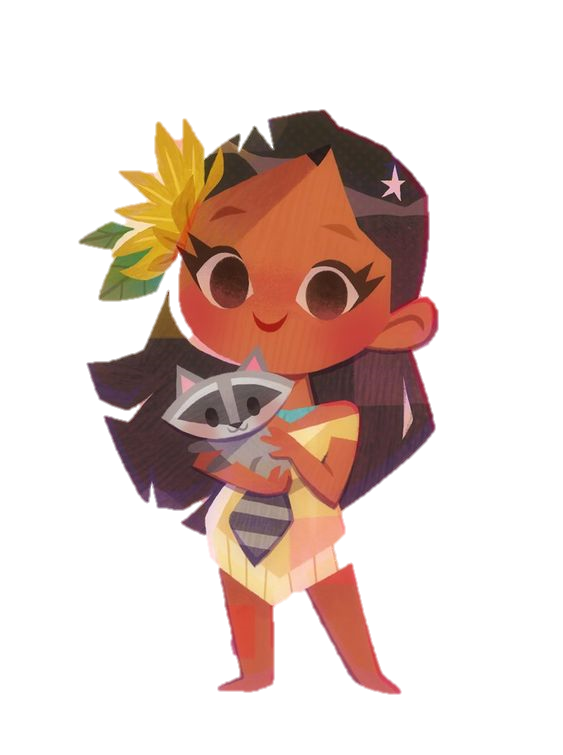 Định hướng học tập tiếp theo:
Bài sau: Luyện tập chung 
(trang 124)